CHỦ ĐỀ 8: QUÊ HƯƠNG TƯƠI ĐẸP
BÀI 19: THIÊN NHIÊN TƯƠI ĐẸP QUÊ EM
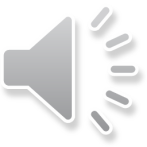 KHỞI ĐỘNG
BÀI 19: THIÊN NHIÊN TƯƠI ĐẸP QUÊ EM
Hoạt động 3: Thảo luận với bạn để tìm hiểu cảnh đẹp thiên nhiên nơi em sống:
 - Tên của cảnh đẹp thiên nhiên
 - Người dân quê em thường có hoạt động gì tại đó?
Hoạt động 4: Sắm vai hướng dẫn viên du lịch để giới thiệu về một cảnh đẹp quê hương em
Hoạt động 5: Làm thiệp hoặc vẽ tranh về cảnh đẹp thiên nhiên quê em